个人简介
基本情况:中日友好医院药学部临床药师，毕业于中国医科大学临床药学专业。从事临床药学工作，现任儿科临床药师
研究方向:小儿用药、抗感染用药
学术成就:核心期刊第一作者发表论文十余篇，专著2部
学术兼职:中国医院协会小儿用药专业临床药师带教师资
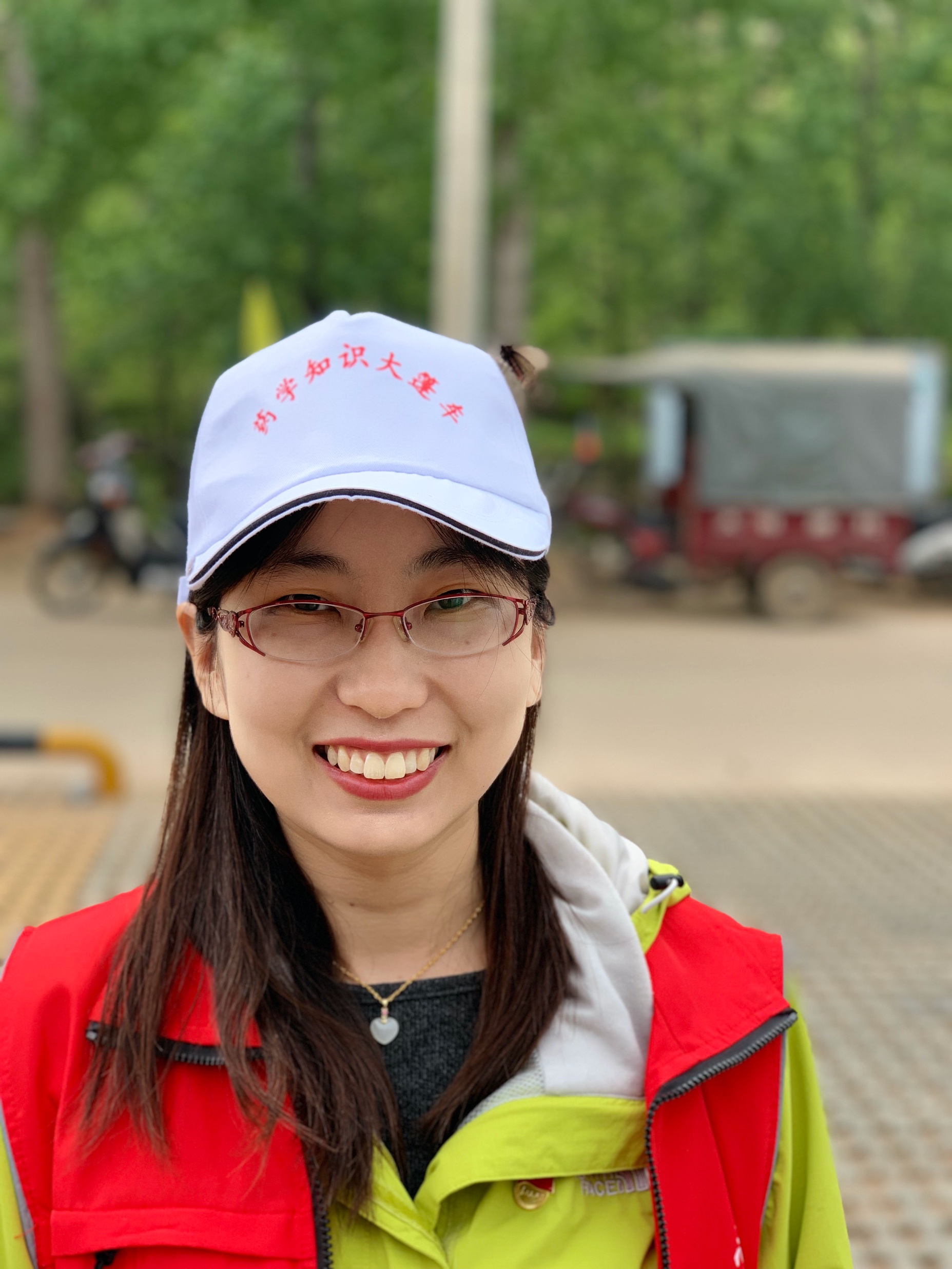 照片
姓名  刘莹
职务  主管药师
儿科处方审核要点
中日友好医院
刘莹
 2020-7-8
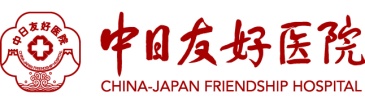 概要
儿童用药存在的问题
1
2
儿童的药代动力学特点
3
儿科处方审核的点评特点及实践
用药靠掰?剂量靠猜?
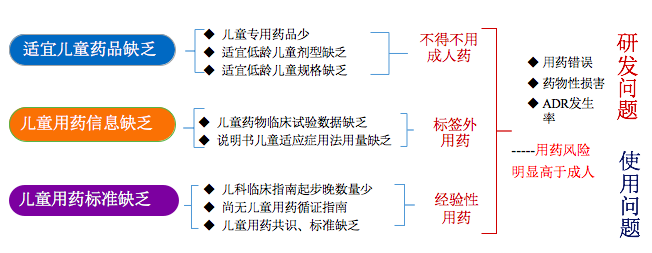 9
问题
1、药品说明书无儿童用法用量
（儿科标签外用药的主要类型）
无儿童用法用量或用法用量不明确
无新生儿用法用量
无儿童最大剂量

2、儿科超说明书用药
[Speaker Notes: 由于难以在儿童开展药物临床试验，缺乏儿童专用的药品剂型等原因，超说明书用药现象在儿科普遍存在。药品说明书中儿童用药信息的缺乏，药品外包装存在安全隐患等，导致儿童更易出现用药安全问题。因此，审核儿科药物处方时需格外谨慎。]
儿童药代动力学特点
[Speaker Notes: 药物在儿科人群体内的药代动力学与成人差别较大，药物不良反应发生率较高。由于缺乏相关的疗效及安全性数据，儿科用药多是未被正式批准的。了解药物在其体内的药代动力学特性，对确保儿童用药的安全性和有效性意义重大。]
儿童药代动力学特点—吸收
口服：吸收率高
新生儿胃酸分泌能力较弱，胃部PH>成人
胃部收缩力较成人弱，胃排空时间较长
新生儿皮层角质层较薄，BSA与BMI比值约为成人的3倍。
肌肉吸收量较成人低，单次给药剂量从0.5ml-1ml不等，成人则是3ml-5ml左右
消化道面积相对较大；
肠壁薄，粘膜血管丰富，通透性高。
[Speaker Notes: 婴幼儿胃内酸度仍低于成人，3岁左右才达到成人胃液的pH水平。胃和十二指肠的pH值、胃肠排空速率、吸收部位的表面积、胃肠道的透过性、P-糖蛋白的活性及胆道功能等都会影响药物在儿童体内的吸收。
儿童胃液少，pH值较高，弱碱性药物(如氨茶碱等)在胃内吸收良好，酸性药物(如阿司匹林)则吸收相对减少。胃部收缩力较成人弱，胃排空时间较长，儿童胃肠排空时间一般可长达 6 ~ 8 h。肠蠕动不规律，又因其肠黏膜发育不完全，肠壁薄，黏膜血管丰富，通透性高，因此药物吸收增加，血中药物游离浓度增大。]
儿童药代动力学特点—吸收
肌注：不提倡
皮肤黏膜给药：切勿过量
最佳给药方式是静脉或直肠给药
[Speaker Notes: 皮肤黏膜给药，皮肤黏膜表面积大，血液丰富，某些外用药、透皮制剂容易吸收；肌肉吸收量较成人低，单次给药剂量从0.5ml-1ml不等，成人则是3ml-5ml左右，不提倡肌注给药，最佳给药方式是静脉或直肠给药。]
儿童药代动力学特点—分布
体内的液体重量占其体重的比例较大；
婴幼儿血浆蛋白低，药物的结合率低，致使血中游离型药物浓度高；
新生儿及婴儿的血脑屏障发育未尽完善，通透性较大。
生理水分比例较成人高，水溶性的药物VD较成人大，单次给药剂量比成人高
[Speaker Notes: 新生儿细胞外液与体重之比为成人的2倍，脱水状态时，细胞外液的减少使药物在体液中易达中毒浓度。]
儿童药代动力学特点—代谢
易出现毒副作用：酶系统未健全，代谢能力低
   婴幼儿肝酶系统发育不成熟，如葡萄糖醛酸转移酶、乙酰酯酶、尿嘧啶二磷酸葡萄糖脱氢酶等,许多药物在体内不能充分代谢而引起一些毒副作用；
   如在患有缺氧、呼吸功能或心功能不全、黄疸等疾病时。药物的转化清除变得更慢，即使给予常用的药物剂量，也容易蓄积中毒。
[Speaker Notes: 肝脏是药物代谢最主要的器官，由于婴幼儿期肝脏的相对重量增加，新生儿肝脏重量约占体重的3.6%，6个月为3.9%，1岁时达到4%，约为成人的2倍。因此，幼儿药物的肝代谢速率高于新生儿，亦高于成人，很多以肝代谢为主要消除途径的药物半衰期短于成人。]
儿童药代动力学特点—排泄
排泄慢
     肾功能发育不完善，体内药物排泄慢、半衰期延长、高血药浓度持续时间长
易发生药物中毒 
   	肾脏约在34-36周时才发育完全，肾功能约于1-2岁时达到与成人相同的肾小球滤过速率
[Speaker Notes: 婴幼儿期肾小球率过滤和肾血流量迅速增加，对某些药物的消除速率快于成人，其半衰期短于新生儿和年长儿，也短于成人。一些以肾排泄为主要消除渠道的药物由于在新生儿清除率降低，药物消除半衰期延长，血药浓度较高，使药物有效作用时间延长而可能引起蓄积中毒，如地高辛、氨茶碱、安定、苯巴比妥等。]
选择合适的药物
选择用药的主要依据是小儿年龄、病种和病情，同时要考虑小儿对药物的特殊反应和药物的远期影响。
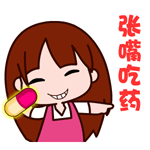 按年龄计算
Fried’s公式：婴儿药量=月龄×成人剂量/150
   Young’s公式：小儿药量=(年龄×成人剂量)/(年龄+12)
 
方法评价：比较简单易行剂量，幅度大、不需十分精确的药物，如镇咳药、助消化药等可按年龄计算。
按体重计算：
药品说明书给定儿童剂量：
  儿童用药量=儿童体重(kg)×给定儿童剂量mg/(kg·d或次)
无儿童给定剂量：
  儿童用药量=成人剂量×小儿体重(kg)／50
方法评价：简单易记，对年幼儿剂量偏小，对年长儿，特别是体重过重儿剂量偏大。
按体表面积计算：
计算公式为：
<30kg 儿童的体表面积(m2)＝体重(kg)×0.035+0.1
>30kg 儿童体表面积(m2)＝[体重(kg) -30]×0.02+1.05
 儿童用药量=成人剂量×儿童体表面积/1.73
方法评价：较按年龄、体重计算更为准确，因其与基础代谢、肾小球滤过率关系更为密切，但计算较为繁琐。
儿童体重与体表面积粗略折算表
儿童用药量=成人剂量×儿童体表面积/1.73
按成人剂量折算：
儿童计量按成人剂量折算表






方法评价：总的趋势是剂量偏小。
确定剂量
按年龄折算
按体重计算
按体表面积计算—— 最为科学
体重计算方法：
≤1岁：
  1-3m   体重(kg)=出生时体重＋月龄×0.7
  4-6m   体重(kg)=出生时体重＋月龄×0.6
  7-12m  体重(kg)=出生时体重＋月龄×0.5
 >1岁：体重(kg)=实足年龄×2＋8
按年龄计算用药剂量：
 1岁以内剂量=[0.01×(14＋月龄)]×成人剂量(≤1岁)
 例：10个月剂量= [0.01×(14＋10)]×成人剂量  (100mg)=24mg
1岁以上剂量=[0.04×(5.5＋年龄)]×成人剂量(1-14岁)
   例：5岁剂量＝[0.04×(5.5＋5)]×成人剂量（100mg)=24mg
1岁以内剂量=0.01×（月龄+3）×成人剂量。   
      10个月剂量= 0.01×（月龄+3）×100mg=13mg
       1岁以上剂量=0.05×（年龄+2）×成人剂量。
        5岁剂量＝ 0.05×（5+2）×100mg=35mg
按体表面积计算用药剂量：
体表面积(m2)=体重(kg)×0.035＋0.1 (≤30kg)
体重在30kg以上者，体重每增加5kg，体表面积增加0.1m2
体表面积(m2)=0.0128×体重(kg)＋0.0061×身高(cm)
儿童用药量=儿童体表面积×儿童剂量/m2
临床实际计算方法：
   儿童用药量=儿童体重(kg)×给定儿童剂量 mg/(kg·d)
注：给定儿童剂量由药品说明书提供
三种剂量计算方法的比较
患儿，1.5岁，体重12kg，因发热达39.8℃入院，既往有高
热惊厥史。入院后给予苯巴比妥钠肌注预防，说明书给定儿
童剂量是3-5mg/(kg·d)，125mg/(m2)，成人剂量为100-
200mg/d，试用三种方式计算并比较给药剂量。
按年龄计算：0.04*（5.5+1.5）*100(200)=28(56)mg
按体重计算：100(200)*12/50=24(48)mg
按体表面积计算：(12*0.035+0.1)*125=65mg
按说明书给定儿童剂量计算：12*3(5)=36(60)mg
注意：如果计算的用药剂量超过成人规定剂量，则儿童实际用量不能超过成人使用剂量
[Speaker Notes: 在实际工作中，药物剂量受各种因素影响，任何一个公式都不能用来计算所有的药物，有的药物如营养剂、维生素、钙剂、鞣酸蛋白、黄连素、酵母、微生态制剂等小儿剂量只略小于成人，不必计算]
儿科处方审核点评特点和实践
处方点评相关政策与法规依据
1.《中华人民共和国药品管理法》（2015年修订版）
2. 《中华人民共和国执业医师法》（1998年签发）
3. 《处方管理办法》（卫生部令第53号）及其附件1：处方标准
4. 《医疗机构药事管理规定》（卫医政发〔2011〕11号）
5. 《医院处方点评管理规范（试行）》（卫医管发〔2010〕28号）
6. 《中药处方格式及书写规范》（国中医药医政发〔2010〕57号）
                                     其他专项管理政策与整治方案等
处方审核的行政要求
《医疗机构处方审核规范》
药师是处方审核工作的第一责任人。
医院药学人员对医师开具的处方，进行合法性、规范 性和适宜性审核，并作出是否同意调配发药的决定。
所有处方均应当经审核通过后方可进入划价收费和调
配环节，未经审核通过的处方不得收费和调配。
医疗机构应当积极推进处方审核信息化，通过信息系
统为处方审核提供必要的信息
二级以上医院、妇幼保健院和专科疾病防治机构应当 按照本规范执行。
处方点评结果认定的难点与解决办法
《医院处方点评规范》中有关规定：
《北京市医疗机构处方专项点评指南（试行）》（卫办医管函〔2012〕1179号）
儿科处方审核要点
合法性、规范性审核内容及评判指标：医生是否取得处方权，是否具备麻精毒放等药品处方权限； 依据《处方点评管理规范》，对处方书写的规范性审核；
1
适应性审核内容及评判指标：依据《处方点评管理规范》，对西药、中成药、中药饮片等处方进行 适宜性审核；
2
儿科处方审核规则及评判标准：依据药品说明书、处方集、用药指南、临床用药须知、疾病诊疗指 南、专家共识等，做到有理可依。
3
对于超常处方，要结合本院实际情况进行相关备案（超说明书备案）
4
处方点评结果认定的难点与解决办法
儿科处方点评案例分享（一）
2-2 遴选的药品不适宜的；
or
3-3 无正当理由超说明书用药
儿科处方点评案例分享（一）
喹诺酮药物说明书18岁以下禁用，影响软骨发育，该患者应用如何点评？

处方分析：
1、当疑似肺炎支原体感染的儿童采用大环内酯类抗生素治疗未取得预期效果时，特别是儿童病情严重时，应考虑可能为大环内酯类耐药。该处方示阿奇霉素一轮无效。
2、四环素类抗生素和氟喹诺酮类可作为耐大环内酯类的肺炎支原体菌株的替代治疗。患儿体重85kg，属于高壮人群，可以选用四环素或者喹诺酮
3、对于儿童患者，氟喹诺酮类不常作为一线治疗，但在没有其他安全有效替代方案时，可以权衡利弊后使用
[Speaker Notes: 喹诺酮儿童应用
1、目前无其他安全有效的治疗药物可用;
2、药敏试验显示对氟喹诺酮类药物敏感的重症感染患者;
3、儿童使用 氟喹诺酮药物必须请感染学专家、感染科临床药师会诊,在充分权衡利弊后谨慎使用; 
4、对于超说明书用药的情况,应通过医院药事管理与药物治疗学委员会及伦理委员会 审批备案,并做好患者及家属的知情同意,以尽可能避免因用药引起的医疗纠纷;
5、 使用氟喹诺酮类药时应谨慎严格控制剂量和时间,避免长期用药,同时密切注意短期 可能出现的不良反应，如关节软骨的变化、中枢神经系统影响等),必要时作随访。]
喹诺酮儿童应用
1、目前无其他安全有效的治疗药物可用;
2、药敏试验显示对氟喹诺酮类药物敏感的重症感染患者;
3、儿童使用 氟喹诺酮药物必须请感染学专家、感染科临床药师会诊,在充分权衡利弊后谨慎使用; 
4、对于超说明书用药的情况,应通过医院药事管理与药物治疗学委员会及伦理委员会 审批备案,并做好患者及家属的知情同意,以尽可能避免因用药引起的医疗纠纷;
5、使用氟喹诺酮类药时应谨慎严格控制剂量和时间,避免长期用药,同时密切注意短期 可能出现的不良反应，如关节软骨的变化、中枢神经系统影响等),必要时作随访。
儿科处方点评案例分享（二）
地西泮在治疗癫痫时，儿童使用分年龄阶段，每个阶段并不一样，用量过大会出现呼吸抑制等不良反应。
处方分析：
1、地西泮注射液在治疗儿童癫痫发作、癫痫持续状态和严重复发性癫痫时出生30日至5岁的儿童，每2-5分钟用0.2-0.5mg，最大剂量为5mg。5岁以上儿童，每2-5分钟用1mg，最大剂量为10mg。必要时在2-4小时内可重复注射。该患儿2岁，最大剂量不超过5mg（半支）
2、本品含有苯甲醇，苯甲醇具有溶血作用，肌内注射对肌肉有刺激性，易形成难于吸收的硬结。反复肌内注射可引起臀肌挛缩症。禁用于儿童肌肉注射，应该静注
2-3 药品剂型或给药途径不适宜的
2-5 用法用量不适宜的
儿科处方点评案例分享（三）
流感的病原体主要是流感病毒A、B、C型及变异型等，并非细菌。咳嗽的原因可能由于寒冷刺激、花粉过敏、空气污染和气道阻塞所致，并不一定细菌感染，但在临床上无明显感染指征常被给予抗菌药物。
       此患者咳嗽，但无感染诊断（白细胞计数不高，C反应蛋白正常),给予阿奇霉素口服，一日一次，一次0.17克。
分析：由于上面所述原因，咳嗽的病因有多种可能，并非阿奇霉素的适应证，属于非适应证用药
2-1. 适应证不适宜的；
儿科处方点评案例分享（四）
常见儿科抗病毒药物
疱疹性咽颊炎——肠道病毒，柯萨奇病毒，RNA病毒
奥司他韦（神经氨酸酶抑制剂）——流感病毒，RNA病毒
干扰素注射液雾化？
重组人干扰素-α1b在儿科的临床应用专家共识（中华实用儿科临床杂志，主编： 申昆玲，张国成，尚云晓等；2015.08）
2-1. 适应证不适宜的；
奥司他韦
如果处方中的宝宝4m，诊断为甲型流感，奥司他韦能吃么？
      中国药品说明书标示的是：奥司他韦用于成人和1岁及1岁以上儿童甲型和乙型流感的治疗（患者应在首次出现症状48小时以内使用）；用于成人和13岁及13岁以上青少年甲型和乙型流感的预防。
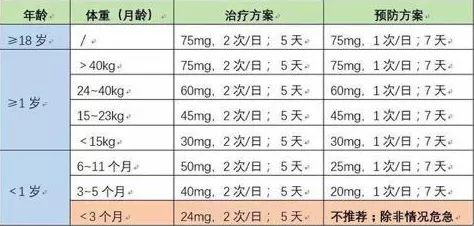 审核处方依据
儿童流感诊断与治疗专家共识（中华实用儿科临床杂志，主编：中华医学会儿科学分会，2015年版）
流行性感冒抗病毒药物治疗与预防应用中国专家共识（中华医学杂志，主编：中华医学会呼吸病学分会，中华医学会儿科学分会；2016.01）
  流行性感冒诊疗方案（2018年版）
儿科处方点评案例分享（五）
头孢属于时间依赖性抗生素，需要一天多次给药。
一天一次的用药方案危害大
如果搭配口服头孢一次？如何再判断？
[Speaker Notes: 药师在审核处方时应注意核对剂量和剂量单位，同时注意单位时间内进入机体的药量，特别是静脉注射或静脉滴注时的速度，过快也会造成单位时间内进入体内药量过大而引起毒性反应。处方中药品的用法应注意血浆半衰期的影响。血浆半衰期长的药品一般每日1~2次，血浆半衰期短的药品一般每日3~4次。根据病情和药物作用机制的特点，每种药品服用时应选择适宜的时间。]
儿科处方点评案例分享（六）中成药联用
小儿肺热咳喘口服液
药品成份：麻黄、苦杏仁、石膏、甘草、金银花、连翘、知母、黄芩、板蓝根、麦冬、鱼腥草。
小儿咳喘灵口服液 
药品成份：麻黄、金银花、苦杏仁、板蓝根、石膏、甘草、瓜蒌。
2-7重复给药的；
3-4无正当理由为同一患者同时开具2种以上药理作用相同药物的。
麻黄：不良反应主要表现在中枢神经和交感神经兴奋症状,如烦躁不安、神经过敏、耳鸣、失眠等。严重者排尿困难、心动过缓、心律失常
苦杏仁：含有氢氰酸，有毒，严重者中枢麻痹而死亡。
中成药处方点评
宜优先选用儿童专用药，根据说明书推荐剂量选择相应药量
非儿童专用中成药应结合具体病情，根据儿童年龄与体重选择相应药量。一般情况3岁以内服1/4成人量，3-5岁的可服1/3成人量，5-10岁可服1/2成人量，10岁以上与成人量相差不大即可。
儿童患者使用中成药的种类不宜多，多种中成药的联合应用。功能相同或基本相似的中成药原则上不宜叠加使用。
[Speaker Notes: 临床应用广泛
说明书内容常过于简单
缺乏高质量临床研究]
儿科处方点评案例分享（七）
2-7．重复给药的；
重复给药
成分相同
复方感冒灵颗粒+对乙酰氨基酚片——药理作用相似
药理作用相似：
注射用奥美拉唑+西咪替丁注射液
马来酸氯苯那敏片+氯雷他定
儿科处方点评案例分享（七）
合格！
总结
1、明确点评目的
	（合理用药，优质的药学服务）
2、儿童不是缩小版成人	
3、循证思维
	大胆假设；小心求证；灵活应变
（根据现有的文献证据，给予最适合病患的建议）
谢谢聆听！